Le Lien
Le Lien
www.ville-allonville.fr
www.ville-allonville.fr
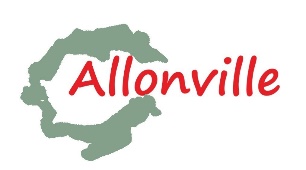 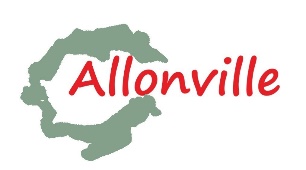 Numéro 53 – Le 24/07/2020
Numéro 55 – Le 25/09/2020
Samedi 24 octobre 10h30

La bibliothèque propose des histoires racontées en « lectures picto-signées ».
« Une communication qui associe la parole, les signes issus de la langue des signes et des pictogrammes. »
Pour respecter les consignes sanitaires, il n’y a que 10 places, accompagnateur compris.
Inscription obligatoire par mail :
 bibliotheque.allonville@yahoo.fr
 ou à la bibliothèque aux heures de permanence.
Samedi 24 octobre 10h30

La bibliothèque propose des histoires racontées en « lectures picto-signées ».
« Une communication qui associe la parole, les signes issus de la langue des signes et des pictogrammes. »
Pour respecter les consignes sanitaires, il n’y a que 10 places, accompagnateur compris.
Inscription obligatoire par mail :
 bibliotheque.allonville@yahoo.fr
 ou à la bibliothèque aux heures de permanence.
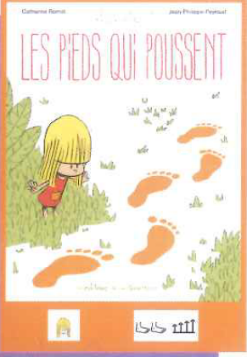 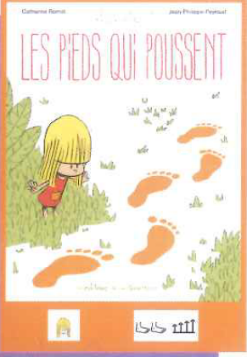 Masques sur la chaussée
Suite à la pandémie l’usage des masques et mouchoirs jetables fait partie de notre quotidien.
Cependant, dans le respect des règles et des protocoles sanitaires il est impératif de les jeter dans une poubelle et non sur la chaussée, afin de protéger nos habitants et notre environnement.
Masques sur la chaussée
Suite à la pandémie l’usage des masques et mouchoirs jetables fait partie de notre quotidien.
Cependant, dans le respect des règles et des protocoles sanitaires il est impératif de les jeter dans une poubelle et non sur la chaussée, afin de protéger nos habitants et notre environnement.
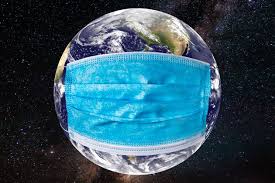 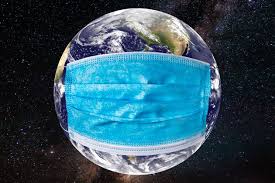 L’information ALLONVILLOISE
Commune de la Somme
L’information ALLONVILLOISE
Commune de la Somme
Places de football Amiens SC

Comme chaque année, Amiens Métropole offre des places de football à destination des habitants. Vous pouvez retirer les places aux horaires des permanences.
Places de football Amiens SC

Comme chaque année, Amiens Métropole offre des places de football à destination des habitants. Vous pouvez retirer les places aux horaires des permanences.
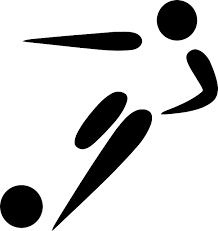 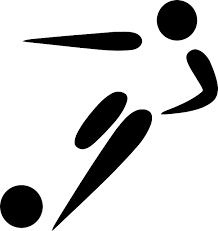 Arrêté de circulation
Des travaux sur le réseau téléphonique vont avoir lieu entre le 28 septembre et le 16 octobre.
Pendant la réalisation de ces travaux, la circulation sera interdite du stop en bas de la rue du moulin (sur la D919) au panneau d’entrée du village.
La déviation se fera par la rue des Auges. La signalisation sera effectuée par le mandataire responsable des travaux. Nous nous excusons par avance des désagréments occasionnés et vous remercions de votre compréhension.
Arrêté de circulation
Des travaux sur le réseau téléphonique vont avoir lieu entre le 28 septembre et le 16 octobre.
Pendant la réalisation de ces travaux, la circulation sera interdite du stop en bas de la rue du moulin (sur la D919) au panneau d’entrée du village.
La déviation se fera par la rue des Auges. La signalisation sera effectuée par le mandataire responsable des travaux. Nous nous excusons par avance des désagréments occasionnés et vous remercions de votre compréhension.
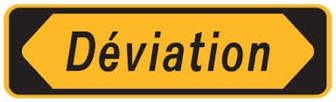 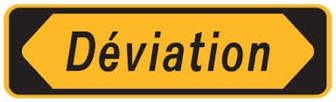 Remerciements comité des fêtes

Les membres du comité des fêtes d’Allonville tiennent à remercier les exposants à la bourse aux jouets du 13 septembre 2020 ; ils ont laissé leur emplacement en parfait état de propreté et bien observé les gestes barrières, notamment le port du masque, et ce malgré la chaleur.
Grâce à eux cette journée s’est déroulée dans un bon esprit de convivialité. Les visiteurs repartaient apparemment ravis, certains nous en ont fait part.
Cela a permis d’animer le village le jour de sa fête annuelle et nous sommes prêts à recommencer.

Pour rappel la bourse aux jouets initialement prévue le 8 novembre 2020 à la salle polyvalente est annulée ainsi que la soirée beaujolais du 22 novembre 2020.
Remerciements comité des fêtes

Les membres du comité des fêtes d’Allonville tiennent à remercier les exposants à la bourse aux jouets du 13 septembre 2020 ; ils ont laissé leur emplacement en parfait état de propreté et bien observé les gestes barrières, notamment le port du masque, et ce malgré la chaleur.
Grâce à eux cette journée s’est déroulée dans un bon esprit de convivialité. Les visiteurs repartaient apparemment ravis, certains nous en ont fait part.
Cela a permis d’animer le village le jour de sa fête annuelle et nous sommes prêts à recommencer.

Pour rappel la bourse aux jouets initialement prévue le 8 novembre 2020 à la salle polyvalente est annulée ainsi que la soirée beaujolais du 22 novembre 2020.